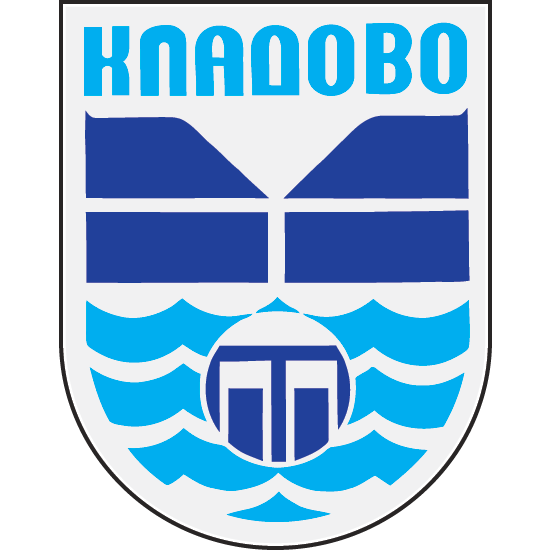 ОПШТИНА КЛАДОВО
ВОДИЧ КРОЗ ОДЛУКУ О БУЏЕТУ за 2024. годину
1
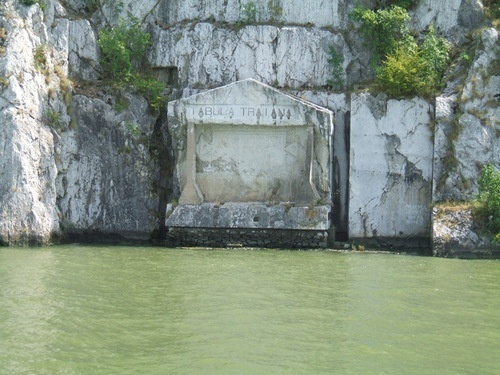 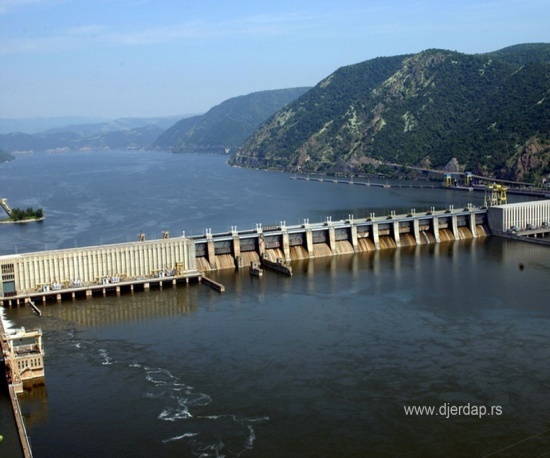 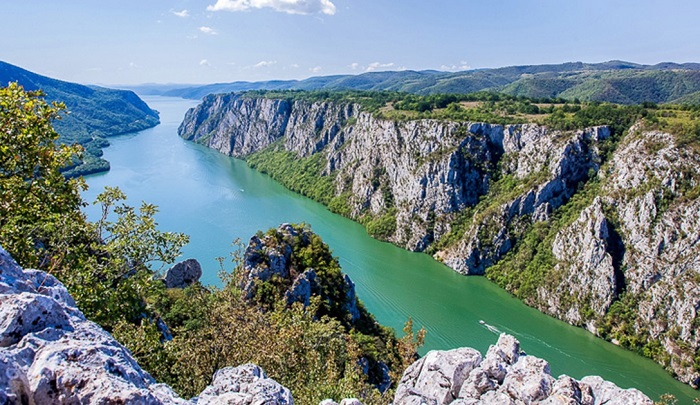 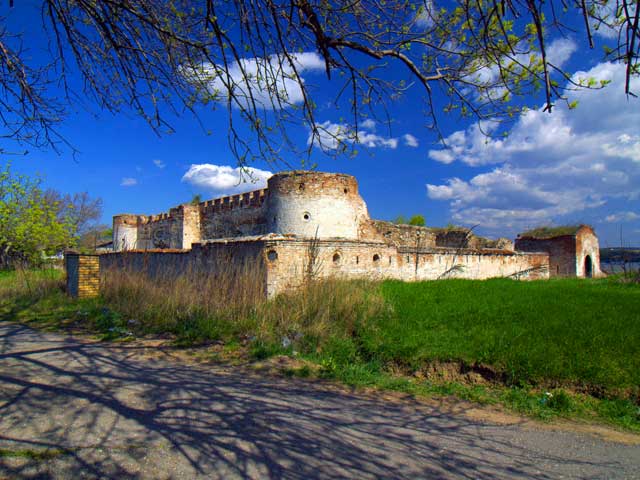 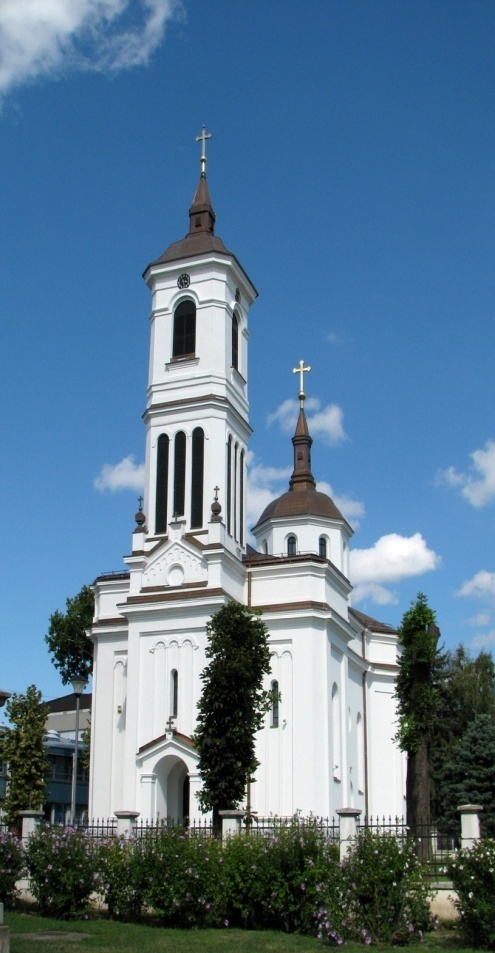 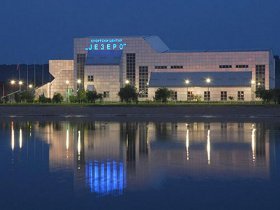 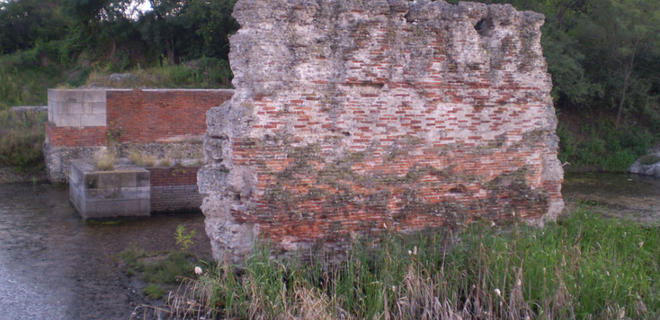 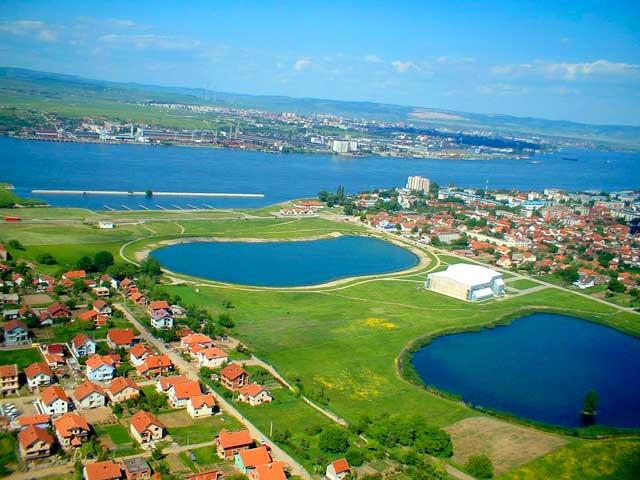 2
САДРЖАЈ
Увод у јавну расправу о нацрту одлуке о буџету општине Кладово за 2024.годину
Ко се финансира из буџета?
Како настаје буџет општине?
Појам буџета
Ко учествује у буџетском процесу?
На основу чега се доноси буџет?
Како се пуни општинска каса?
Шта су приходи и примања буџета?
Структура планираних прихода и примања за 2024. годину
Које промене у буџету се очекују у односу на текућу 2023. годину?
На шта се троше јавна средства?
Шта су расходи и издаци буџета?
Структура пројектованих расхода и издатака за 2024. годину
Које промене у буџету се очекују у односу на текућу 2023. годину?
Планирани расходи буџета по програмима
Структура планираних расхода по буџетским програмима
Планирани расходи буџета расподељени по директним и индиректним буџетским корисницима
Најважнији  планирани капитални пројекти
Најважнији  планирани пројекти од интереса за локалну заједницу
Ка равноправнијој општини – Родно одговорно буџетирање
Учешће грађана у буџетском процесу
3
Увод у јавну расправу о нацрту одлуке о буџету општине Кладово за 2024. годину


	Основна сврха документа који је пред вама јесте да на што једноставнији и разумљивији начин објасни у које сврхе се користе јавни ресурси да би се задовољиле потребе грађана.

	Намера нам је да Вам дамо сажет и јасан приказ Нацрта одлуке о буџету општине Кладово за 2024. годину, која је по својој форми веома обимна и тешка за разумевање због специфичних појмова и класификација које је чине. 

	Желимо да чујемо Ваше мишљење о Нацрту одлуке о буџету општине Кладово за 2024.годину и сугестије за унапређење.

	Настојимо да кроз овај транспарентан приступ унапредимо Ваше разумевање и интересовање за локалне финансије, а у перспективи очекујемо и унапређење заједничке сарадње у постављању циљева, дефинисању приоритета и планирању развоја наше општине.
4
Ко се финансира из буџета?
Индиректни корисници буџетских средстава:
	- Предшколска установа « Невен» Кладово
	- Библиотека центра за културу Кладово
	- Туристичка организација општине Кладово
	- Месне заједнице
Директни корисници буџетских средстава:
	- Скупштина општине
	- Председник општине
	- Општинско веће
	- Општинска управа
	- Правобранилаштво општине
Остали корисници јавних средстава:
	- Образовне институције (школе)
	- Здравствене институције (домови здравља)
	- Социјалне институције (Центар за социјални рад)
	- Непрофитне организације (удружења грађана, невладине организације, итд.)
5
Како настаје буџет општине?
БУЏЕТ општине је правни документ који утврђује план прихода и примања и расхода и издатака општине за буџетску, односно календарску годину.

То значи да овај документ представља предвиђање колико ће се новца од грађана и привреде у току једне године прикупити и на који начин ће се тај новац трошити.

Из општинског буџета се током године плаћају све обавезе локалне самоуправе. Исто тако у буџет се сливају приходи из којих се подмирују те обавезе. 

Председник општине и локална управа спроводе општинску политику, а главна полуга те политике и развоја је управо буџет општине.

Приликом дефинисања овог, за општину Кладово најважнијег документа, руководе се законским оквиром и прописима, стратешким приоритетима развоја и другим елементима.

Реалност је таква да постоје велике разлике између жеља и могућности, тако да креирање буџета подразумева утврђивање приоритета и прављење компромиса.
6
Ко учествује у буџетском процесу?
Грађани и њихова удружења
7
На основу чега се доноси буџет?
8
Како се пуни општинска каса?
Укупни јавни приходи и примања општине Кладово за 2024. годину износе







Одлуком о буџету општине  Кладово  за 2024. годину планирана су средства из буџета општине у износу од 880.000.000 динара, пренета средства из ранијих година у износу од 85.000.000 динара и средства из осталих извора у износу од 23.200.000 динара.
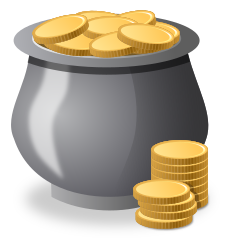 988.200.000 милиона динара
9
Шта су приходи и примања буџета?
10
Структура планираних прихода и примања за 2024. годину
11
Структура планираних приходи и примања за 2024.годину
12
Које промене у буџету се очекују у односу на текућу 2023 годину?
Пројектовано је да ће укупни приходи и примања наше општине у 2024. години ( збирно по свим изворима финансирања) бити  смањени у односу на последњу измену Одлуке о буџету за 2023. годину за 23.557.320 динара , односно за 2,383%.
Пројектовано је смањење Трансфера за 1.994.320 динара
Пројектовано је смањење Пренетих средства из ранијих година за 86.063.000 динара
Пројектовано је смањење Донација од међународних орг. за 500.000 динара


Пројектовано је повећање Примања од продаје нефинансијске имовине за 17.504.000 динара
Пројектовано је повећање Пореских прихода за 42.512.000 динара
Пројектовано је повећање Мешовитих и неодређених прихода за 4.060.000 динара
Пројектовано је повећање Других прихода за 924.000 динара
13
На шта се троше јавна средства?
Буџет мора бити у равнотежи, што значи да расходи морају одговарати приходима. Укупни планирани расходи и издаци у 2024. години из буџета ( по свим изворима финансирања)износе: 





РАСХОДИ Расходи представљају све трошкове општине за плате буџетских корисника, набавку роба и услуга, субвенције, дотације и трансфере, социјалну помоћ и остале трошкове које општина обезбеђује без директне и непосредне накнаде. 
ИЗДАЦИ представљају трошкове изградње или инвестиционог одржавања већ постојећих објеката, набавку земљишта, машина и опрeме неопходне за рад буџетских корисника.
РАСХОДИ И ИЗДАЦИ морају се исказивати на законом прописан начин, односно морају се исказивати: по програмима који показују колико се троши за извршавање основних надлежности и стратешких циљева општине; по основној намени која показује за коју врсту трошка се средства издвајају; по функцији која показује функционалну намену за одређену област и по корисницима буџета што показује организацију рада општине.
988.200.000 динара
14
Шта су расходи и издаци буџета?
15
15
Структура пројектованих расхода и издатака буџета за 2024. годину
16
Структура пројектованих расхода и издатака буџета за 2024 годину
17
Које промене у буџету се очекују у односу на текућу 2023 годину?
Пројектовано је да ће укупни планирани трошкови наше општине у 2024. години бити смањени у односу на последњу измену Одлуке о буџету за 2023. годину за 23.557.320 динара, односно за 2,383%.
Пројектовано је смањење Коришћење роба и услуга за 625.949 динара
Пројектовано је смањење Субвенција за 9.000.000 динара
Пројектовано је смањење Капиталних издатака  за 43.065.054 динара
Пројектовано је повећање  Средства резерви за 2.500.800 динара
Пројектовано је повећање Социјалне помоћи за 664.470 динара
Пројектовано је повећање Дотација и трансфера за 7.693.098 динара
Пројектовано је  повећање  Расхода за запослене за 14.542.315 динара
 Пројектовано је повећање Осталих расхода за 3.733.000 динара
18
Планирани расходи буџета по програмима
19
Структура планираних расхода по буџетским програмима
20
Планирани расходи буџета расподељени по директним и индиректним буџетским корисницима
21
Најважнији планирани капитални пројекти
22
Најважнији планирани пројекти од интереса за локалну заједницу
23
Ка равноправнијем граду – Родно одговорно буџетирање
Увођење принципа родне равноправности у буџетски процес доприноси побољшању ефективности буџета и омогућава бољи увид у користи које жене и мушкарци имају од буџетских средстава.
Наставили смо тренд из претходних година и проширујемо обухват уродњених информација у буџету – у складу са Законом смо у првом кварталу ове године усвојили План увођења родно одговорног буџетирања за наредну 2024.годину.
У складу са овим Планом – у Нацрту Одлуке о буџету за 2024.годину уврстили смо уродњене циљеве и индикаторе за следеће програме:

3 - Локални економски развој,
9 - Основно образовање и васпитање,
10 - Средње образовање и васпитање,
11 – Социјална и дечија заштита,
14 – Развој спорта и омладине.
24
На крају желимо да Вам се захвалимо што сте издвојили време за читање ове презентације буџета. Надамо се да је она олакшала Ваше разумевање планиране садржине буџета.

Одлуку о буџету општине Кладово за 2024.годину можете преузети на следећем линку интернет странице општине: https://kladovo.org.rs/lokalna-samouprava/opstinska-uprava/odeljenje-za-budzet-i-finansije/odsek-za-budzet-i-racunovodstvo/

.
25